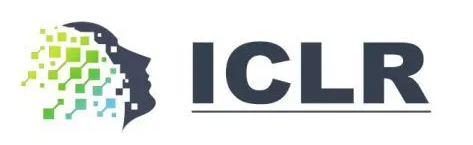 Retrieval-Augmented Generation of 
Code Summarization via Hybrid GNN
Shangqing Liu1, Yu Chen2, Xiaofei Xie1, Jingkai Siow1, Yang Liu1
1 Nanyang Technological University
2 Rensselaer Polytechnic Institute
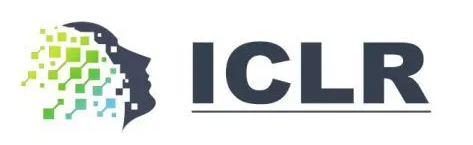 Motivation
Automatic source code summarization is meaningful.
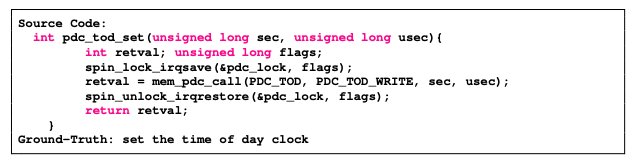 Automatic source code summarization is a far from the settled problem.
Retrieval-based approaches.
Low generalization on unseen data.
Generation-based approaches.
a). Cannot use similar examples from the retrieval database.
b). Ignore rich structure behind code text.
How to combine both to achieve the state-of-the-art performance?
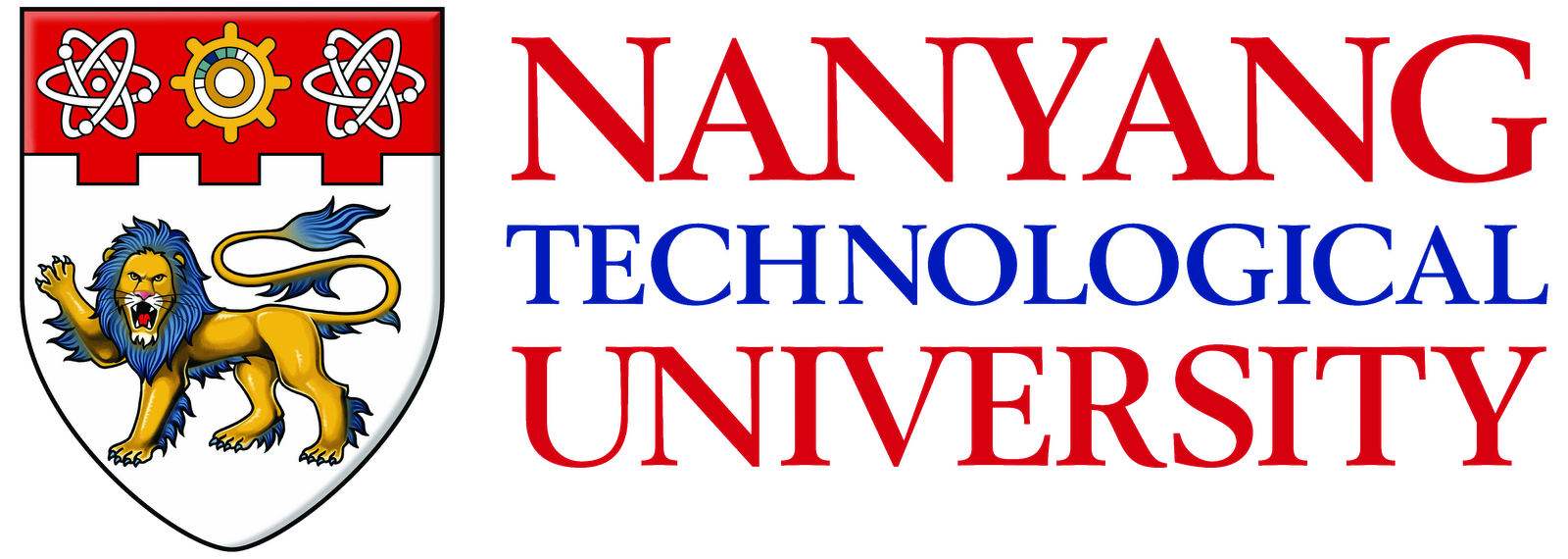 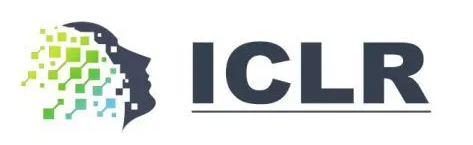 Motivation
Neural Message Passing.
Current GNN-based code modelling works (e.g., vulnerability detection, type inference, usually consider the k-hop neighborhood information).
C
G
A
A
D
D
E
B
F
G
Limitation of existing GNNs：
For a big graph, node A must go through many  times of iterations to know node B’s information.
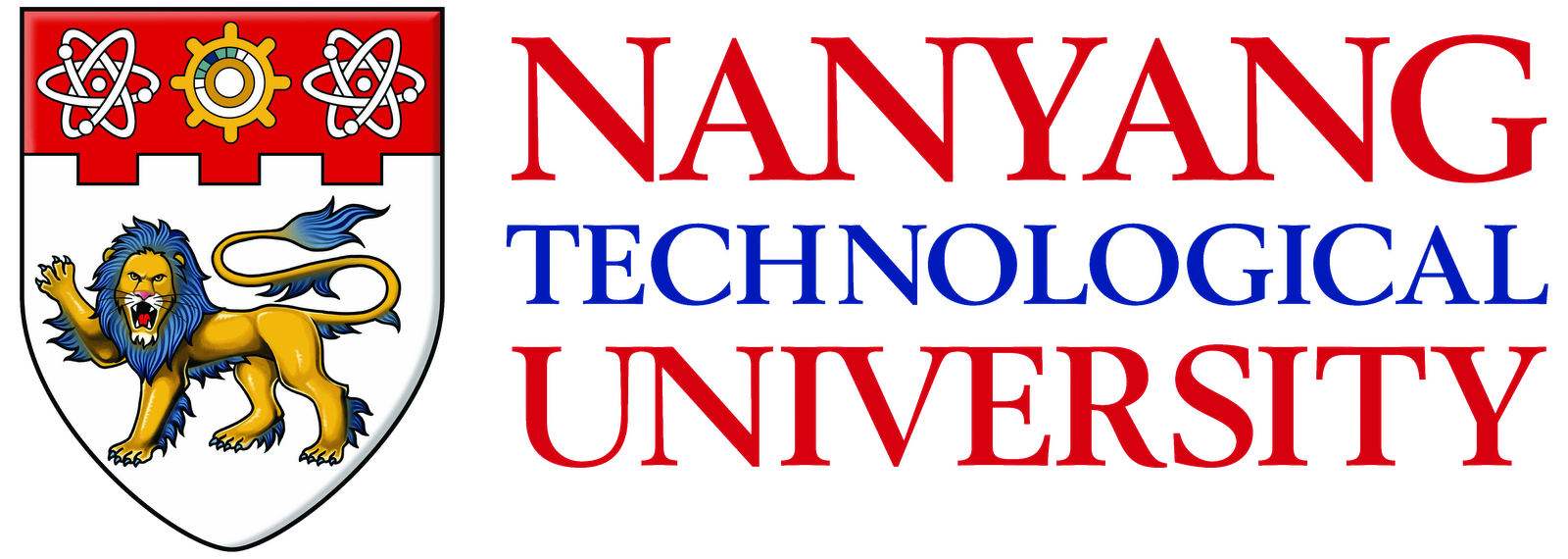 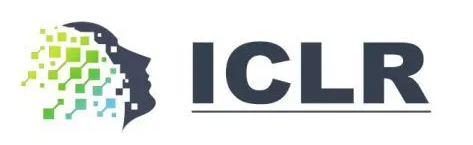 Motivation
Benchmark.
Current open-source benchmarks such as Java, Python contain intensive duplications .
C programming is widely used.
There is no open-source benchmark on C programming.
C programming  is the functional programming, which is more challenging.
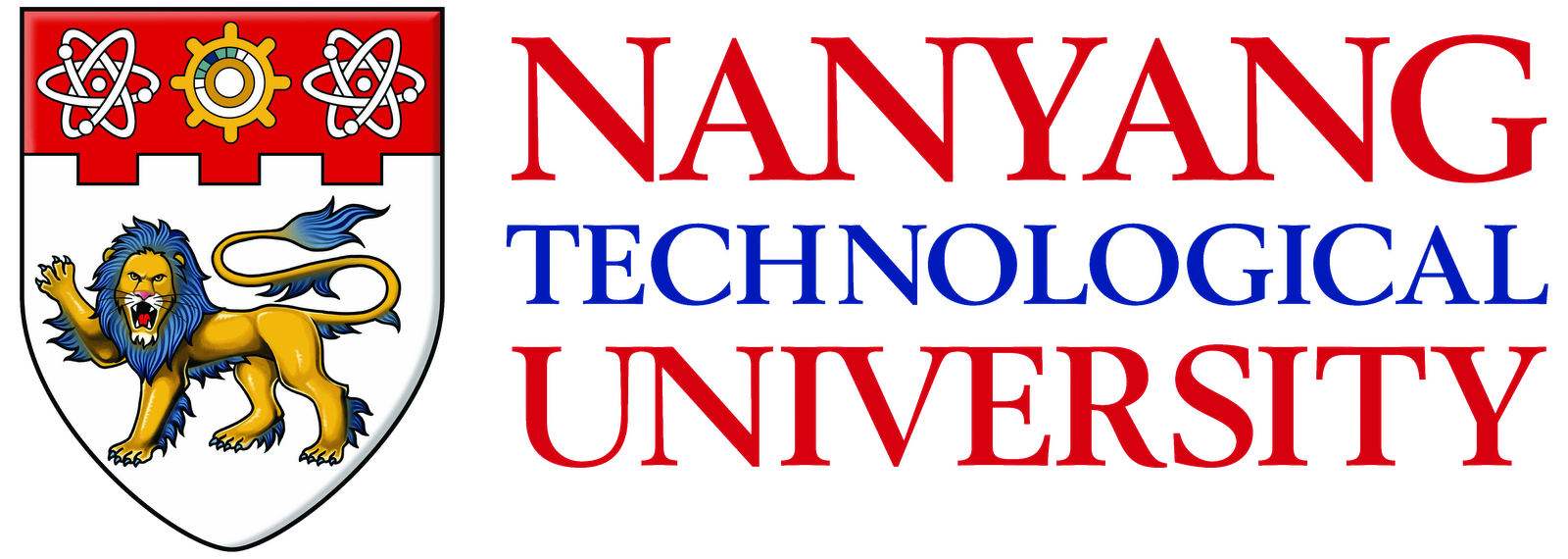 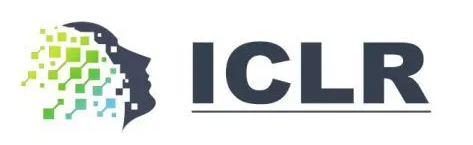 Contribution
We propose a general-purpose framework for automatic code summarization, which combines the benefits of both retrieval-based and generation-based methods via a retrieval-based augmentation mechanism. 
We innovate a Hybrid GNN by fusing the static graph (based on code property graph) and dynamic graph (via structure-aware global attention mechanism) to mitigate the limitation of the GNN on capturing global graph information. 
We conduct an extensive experiment to evaluate our framework. The proposed approach achieves the state-of-the-art performance and improves existing approaches by 1.42, 2.44 and 1.29 in terms of BLEU-4, ROUGE-L and METEOR metrics.
We release a new challenging C benchmark for the task of source code summarization. 
	https://github.com/shangqing-liu/CCSD-benchmark-for-code-summarization
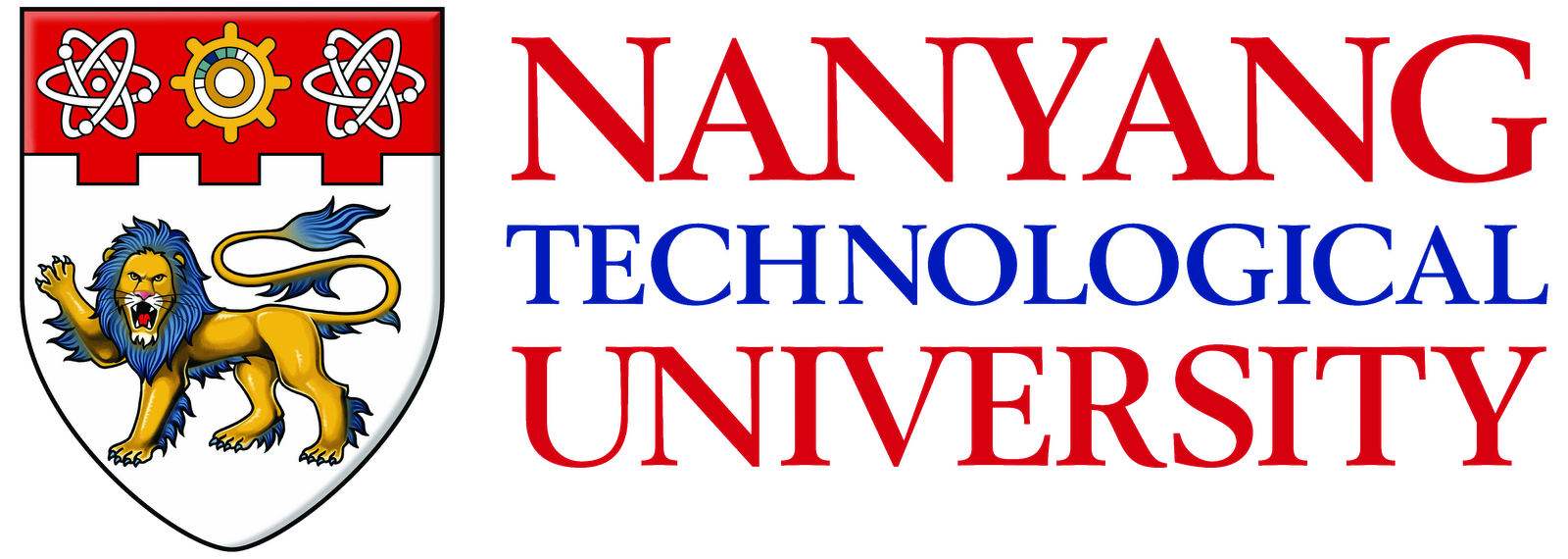 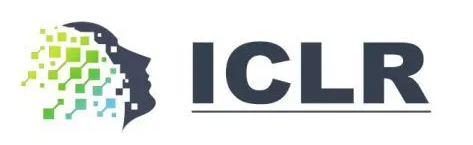 Method
Retrieval-augmented Static 
     Graph Construction.
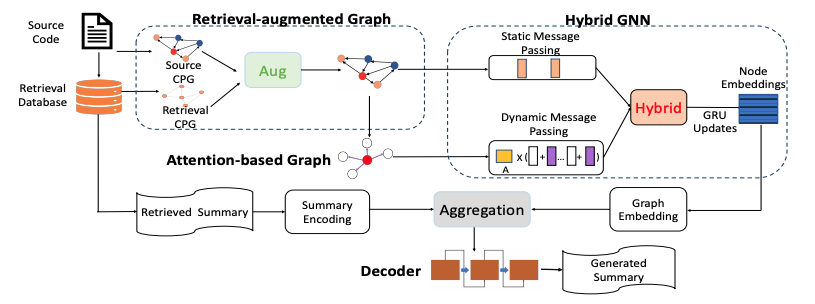 Attention-based Dynamic 
     Graph Construction.
Hybrid GNN.
Decoder.
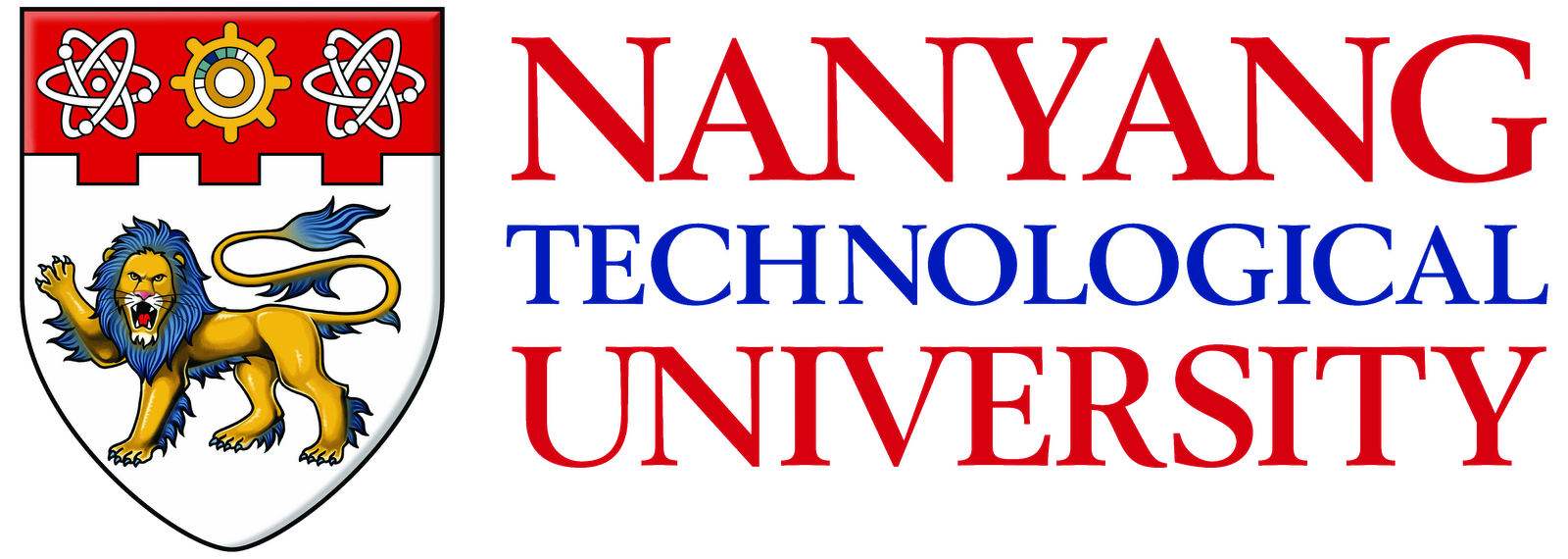 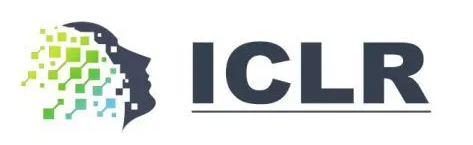 Method
Code Property Graph (CPG).
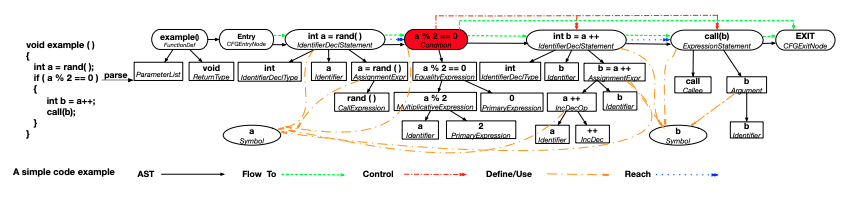 AST： syntactic information of program.
Flow To: statement execution order.
Control: control dependency.
Define/Use: variable definition and usage.
Reach: data dependency.
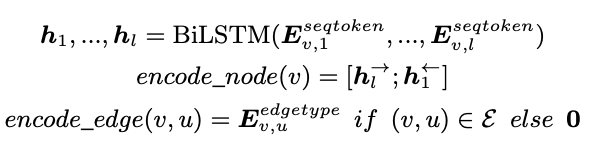 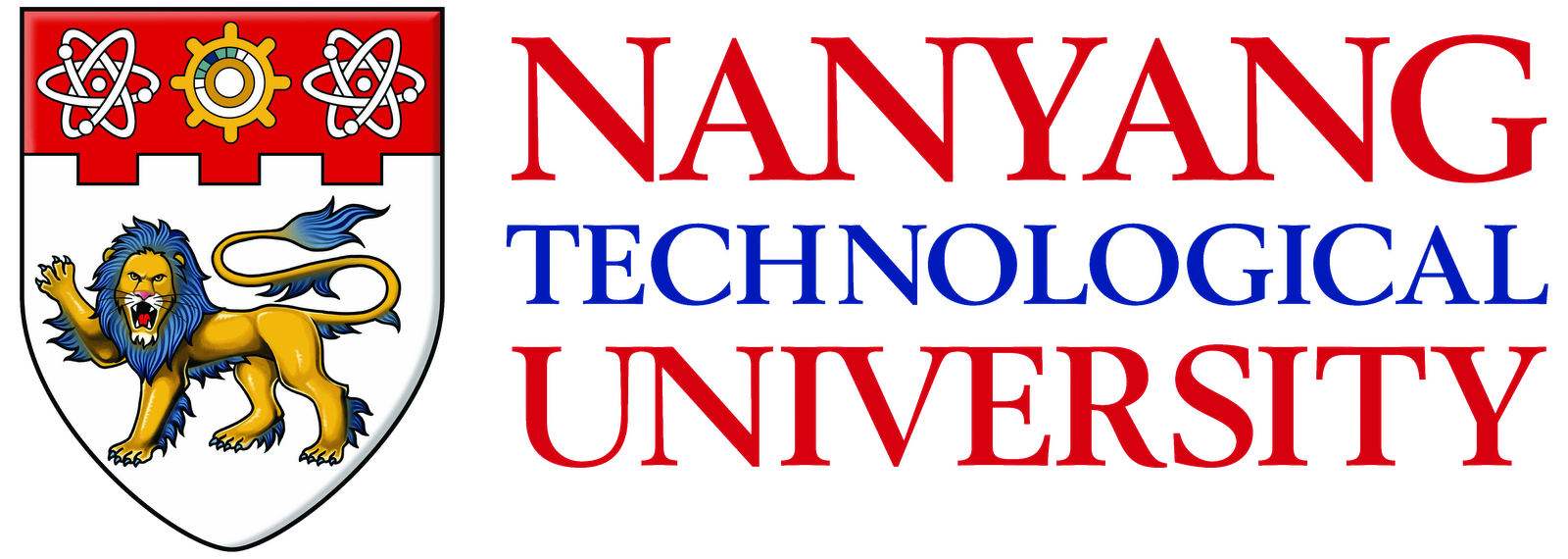 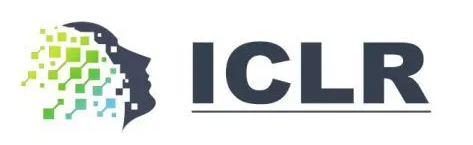 Method
Retrieval-based Augmentation.
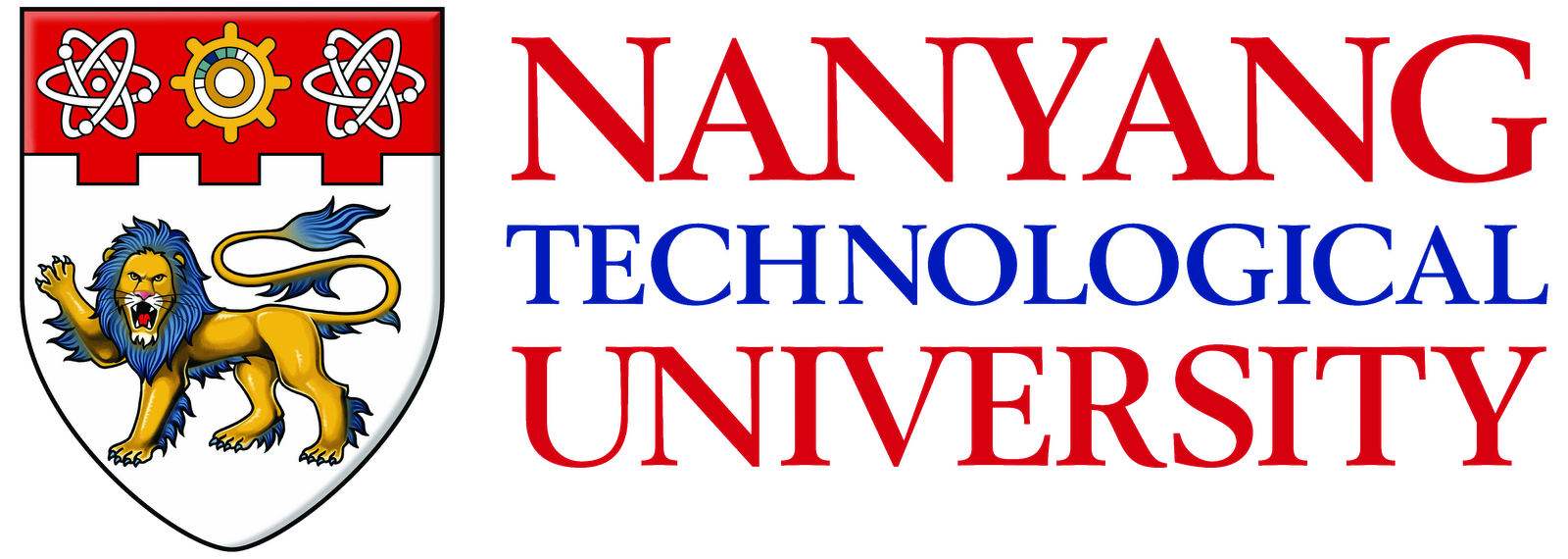 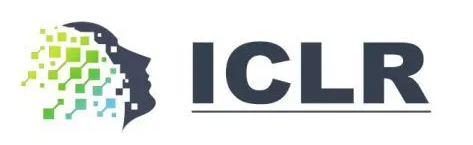 Method
Retrieval-based Augmentation.
Step 1: Retrieving.
     

       
Step 2: Retrieved Code-based Augmentation.
                



Step 3: Retrieved Summary-based Augmentation.
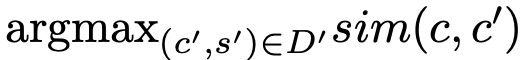 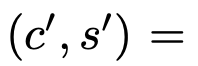 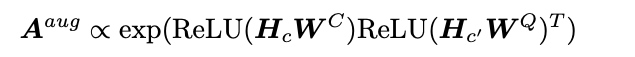 Compute the relevance between the 
code c and the retrieved code c’.
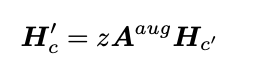 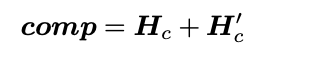 Add  the feature of retrieved code c’ to c.
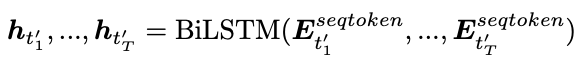 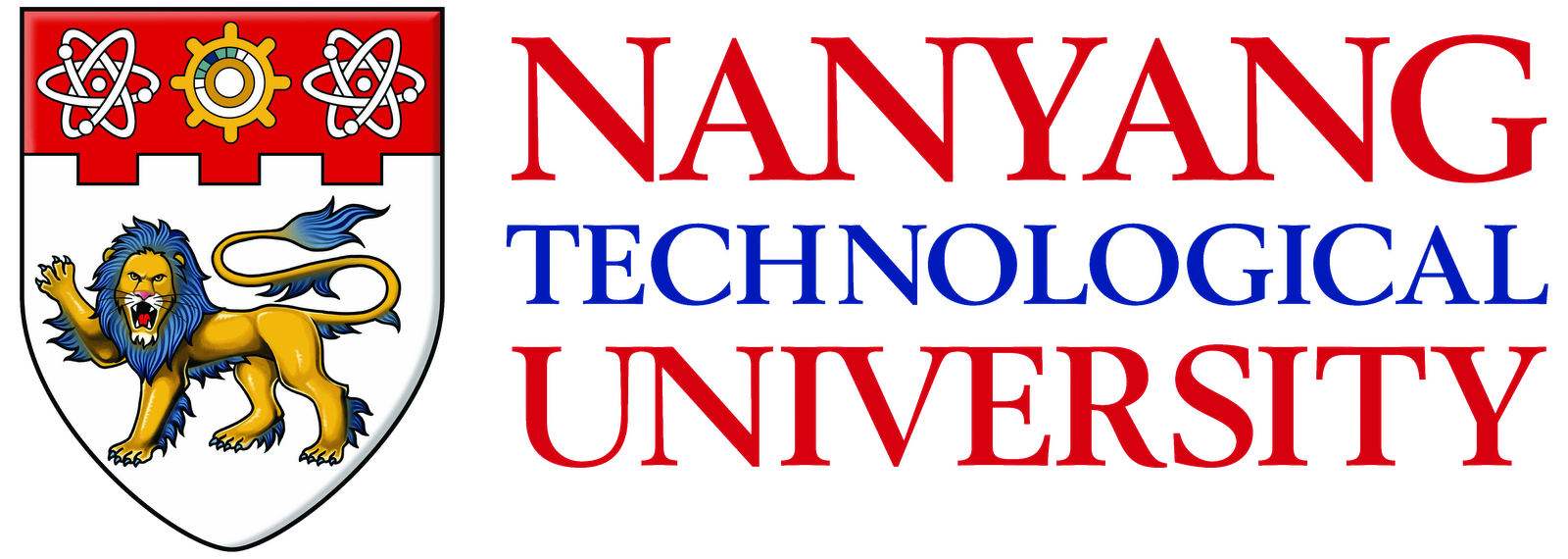 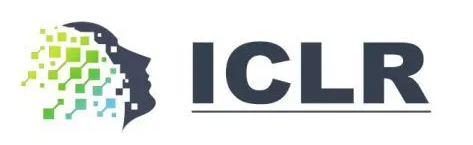 Method
Attention-based Dynamic Graph.
Structure-aware Global Attention.
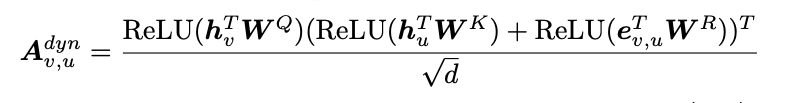 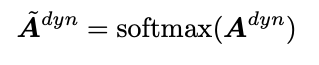 Allow message passing among any pair （v，u） of nodes to capture the global dependency among nodes to supplement the static graph.
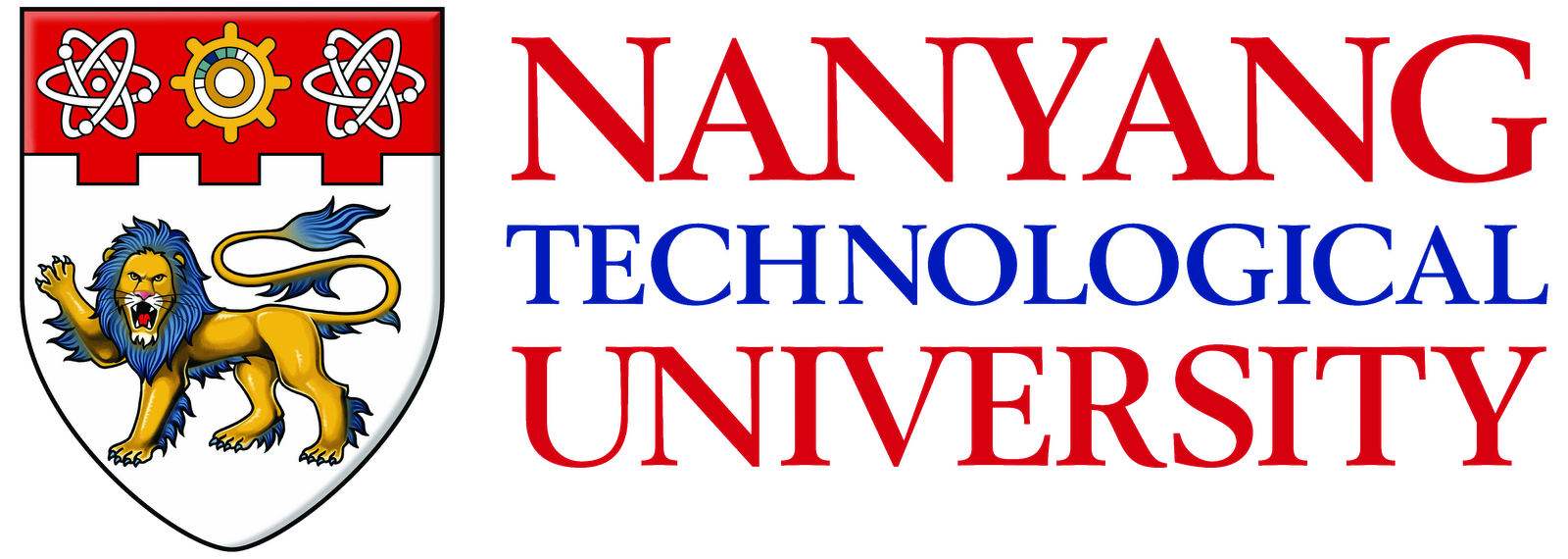 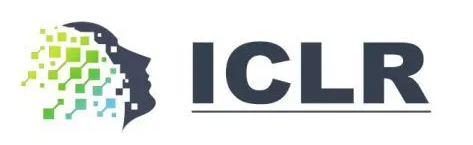 Method
Hybrid GNN (HGNN).
At each computation  hop k:
Static Message Passing.
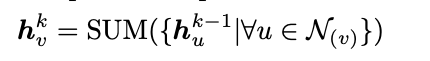 Dynamic Message Passing.
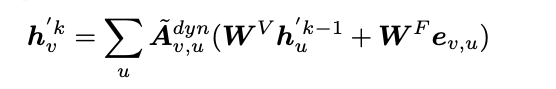 Hybrid Message Passing.
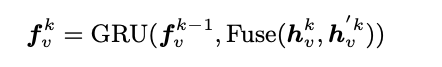 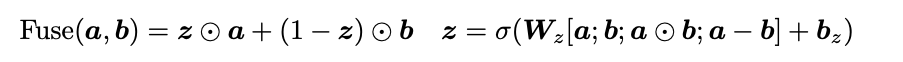 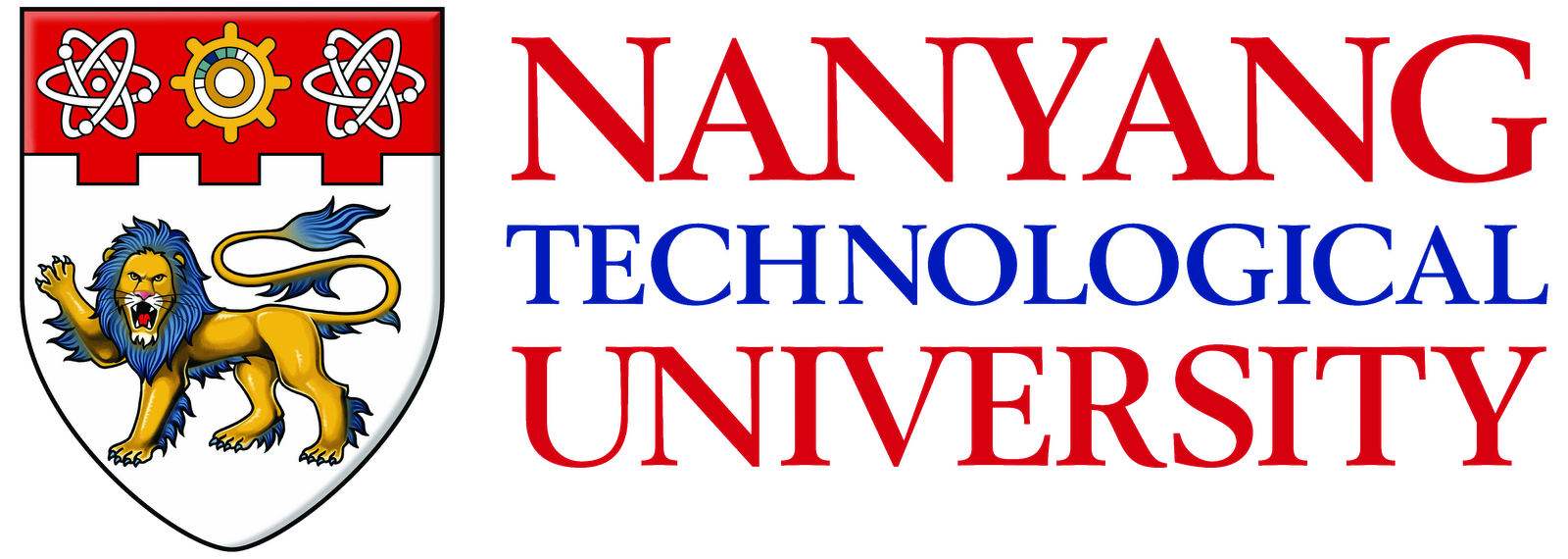 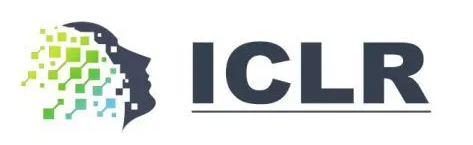 Method
Decoder
An attention-based LSTM decoder is used:
Input:
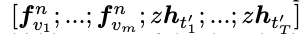 Initial Hidden State
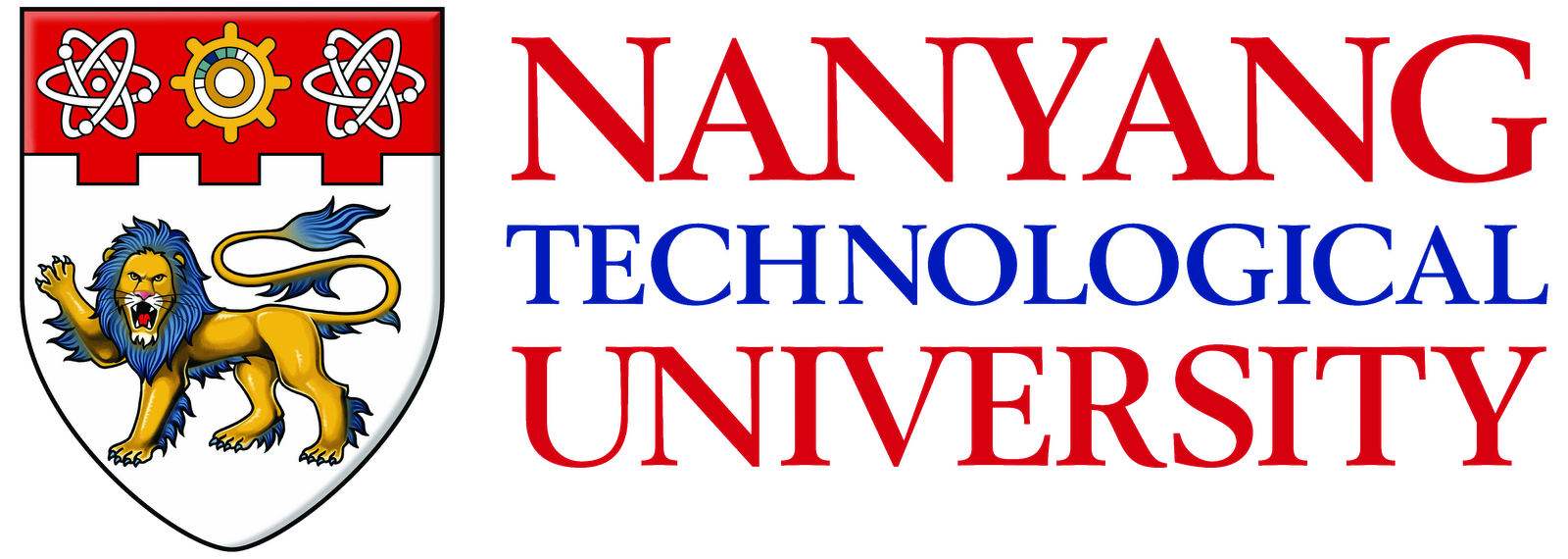 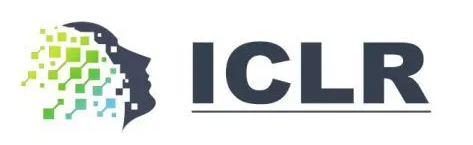 Experimental Results
Experimental Setting
Dataset:
A new benchmark on C programming language 
It contains 95k+ unique functions, from popular C projects 
We made it public at https://github.com/shangqing-liu/CCSD-benchmark-for-code-summarization
Baselines: 
Retrieval-based approaches: TF-IDF, NNGen;
Sequence-based approaches: CODE-NN, Transformer, DRL, Rencos;
Graph-based approaches: GCN2seq, GAT2seq, SeqGNN;
Metrics: 
Automatic metrics: BLEU-4, ROUGE-L, METEOR;
Human evaluation metrics: Relevance, Similarity;
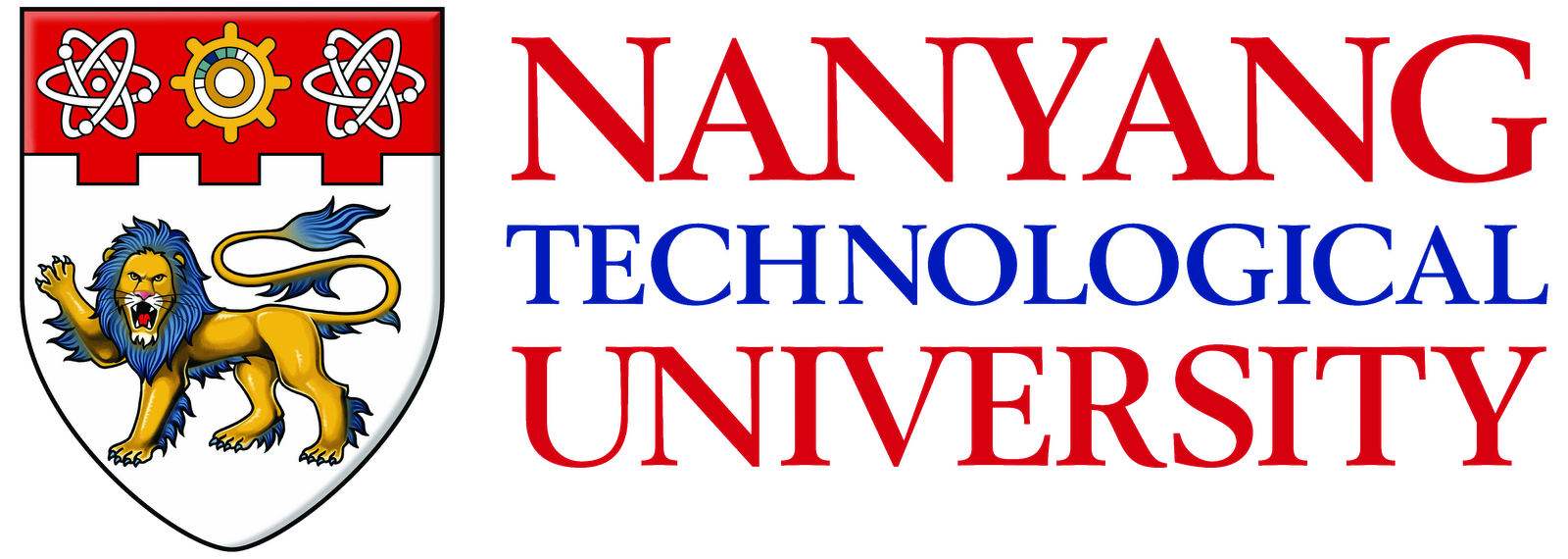 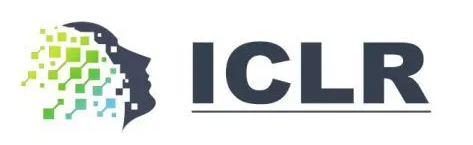 Experimental Results
Comparison with Baselines
Vs. Retrieval-based Approaches:
The retrieval-based approaches achieve competitive performance on BLEU-4 on in-domain dataset, however ROUGE-L and METEOR are fare less than ours. Moreover, they do not perform well on the out-of-domain dataset;
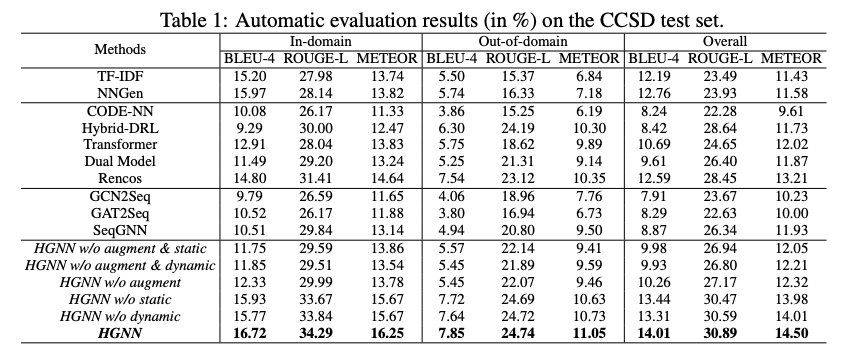 Vs. Generation-based Approaches:
         Our approach outperforms (Sequence, Graph)-based
         approaches;
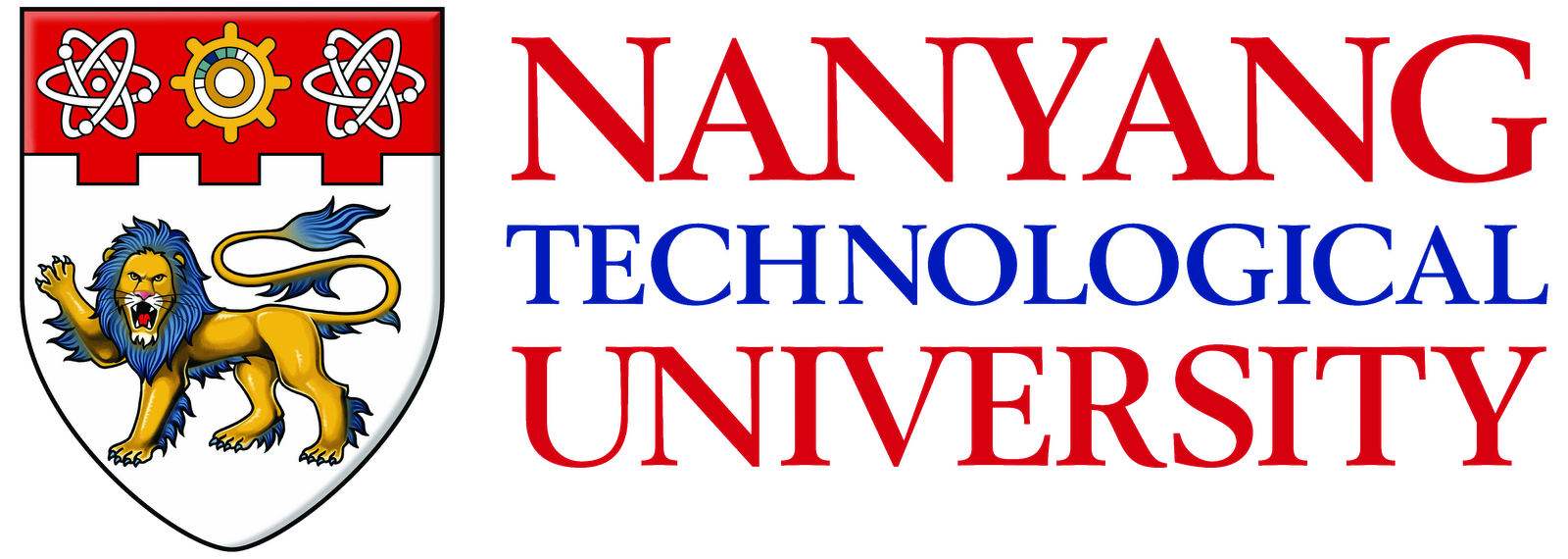 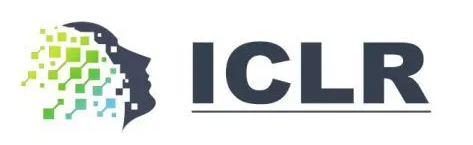 Experimental Results
Ablation Study
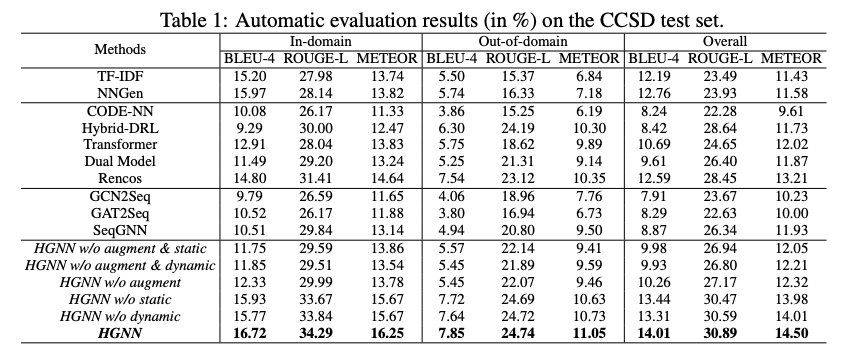 HGNN vs. HGNN w/o augment 
      retrieval-augmented mechanism could contribute to     
      the overall model performance.
HGNN w/o static vs. HGNN w/o dynamic
      Both static/dynamic graph is beneficial.
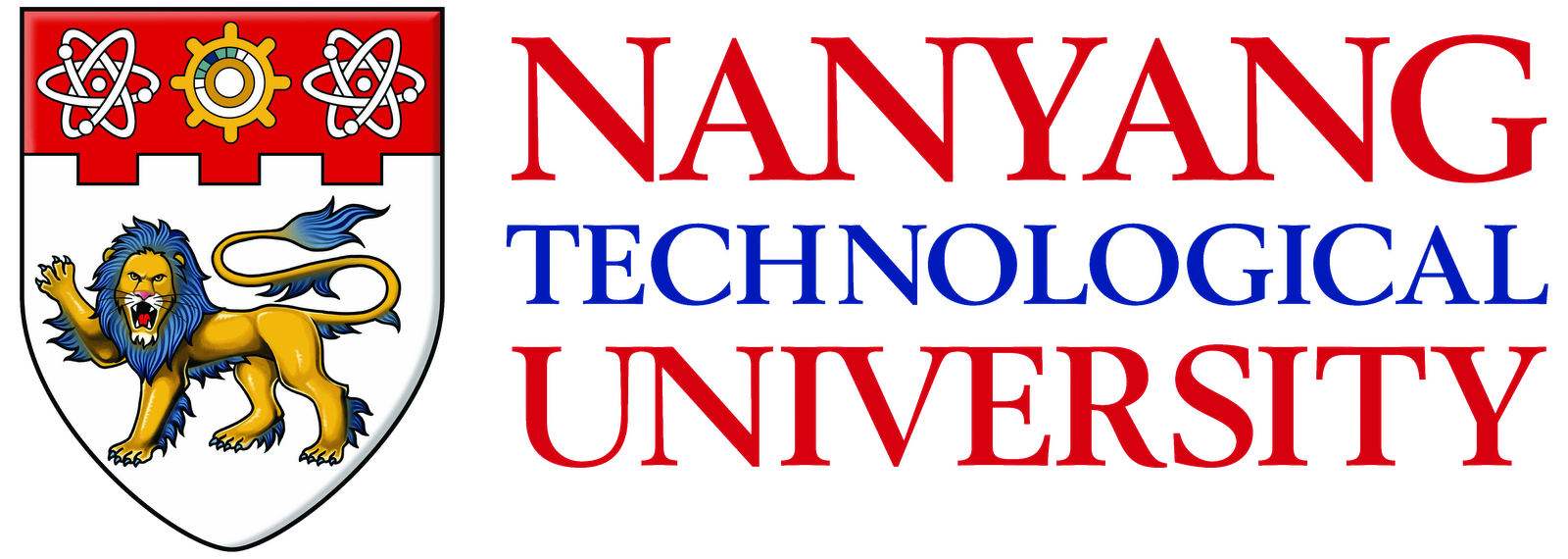 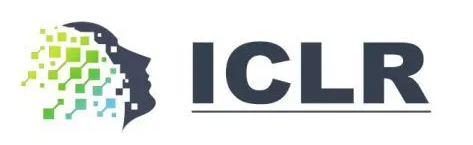 Experimental Results
Human Evaluation
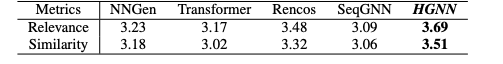 Our method can generate better summaries which are more relevant with the source code and more similar with the ground-truth summaries.
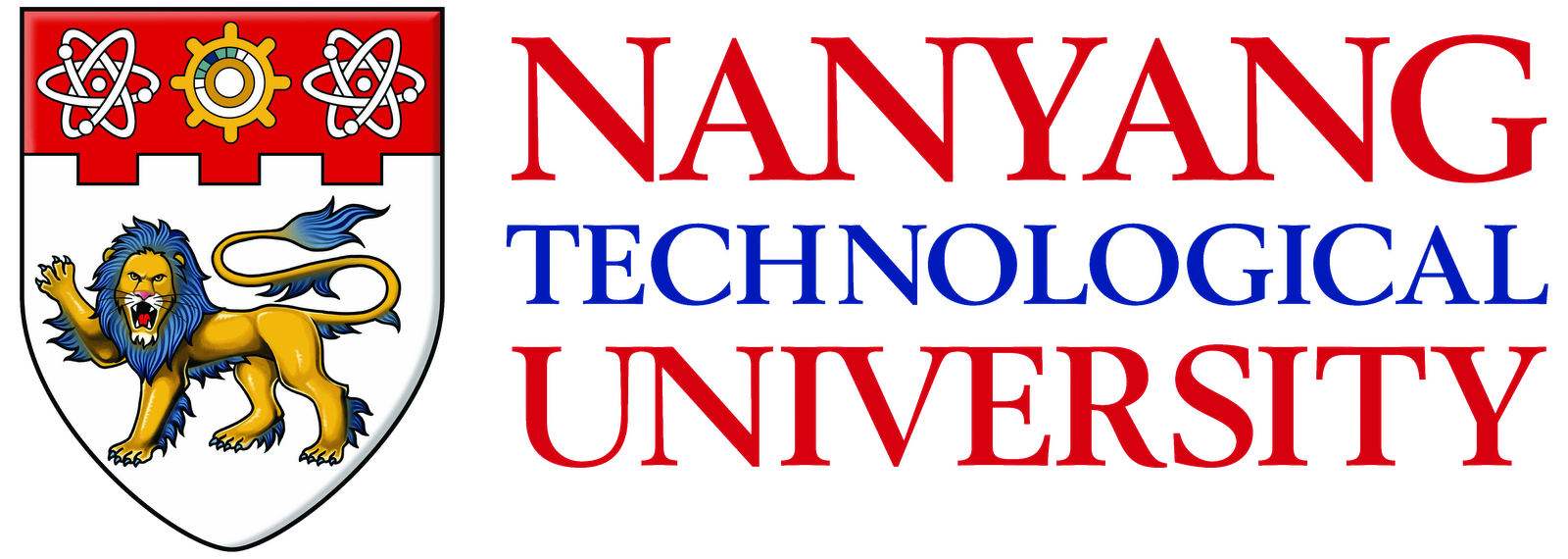 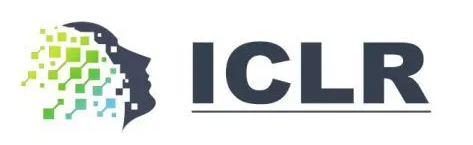 Experimental Results
Extension on the Python dataset
HGNN vs. Baselines
      Our approach still outperforms current state-of-    
       the- art approaches.
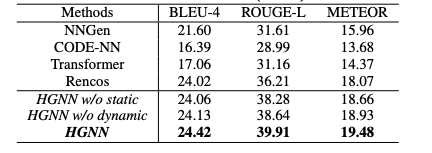 HGNN w/o static vs. HGNN w/o dynamic
      Both static/dynamic graph is beneficial.
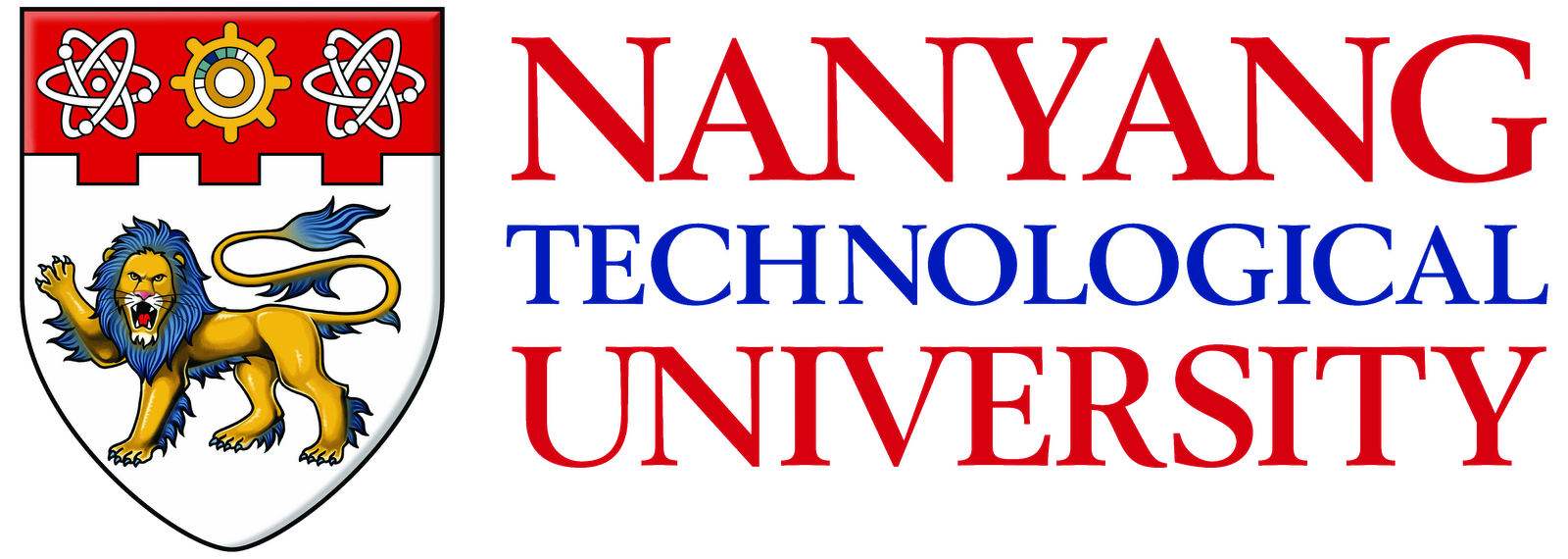 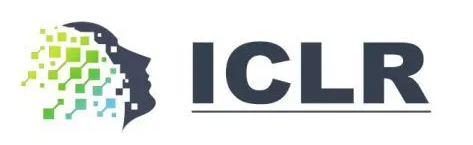 Experimental Results
Examples:
In the first example, our approach can learn more code semantics, i.e., p is a self-defined struct variable. Thus, we could generate a token object for the variable p.
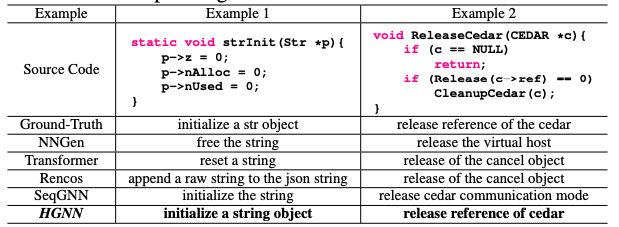 Example 2 is a more difficult function with the functionality to “release reference of cedar”, as compared to other baselines, our approach effectively captures the functionality and generates a more precise summary.
More examples can be found in the Appendix E
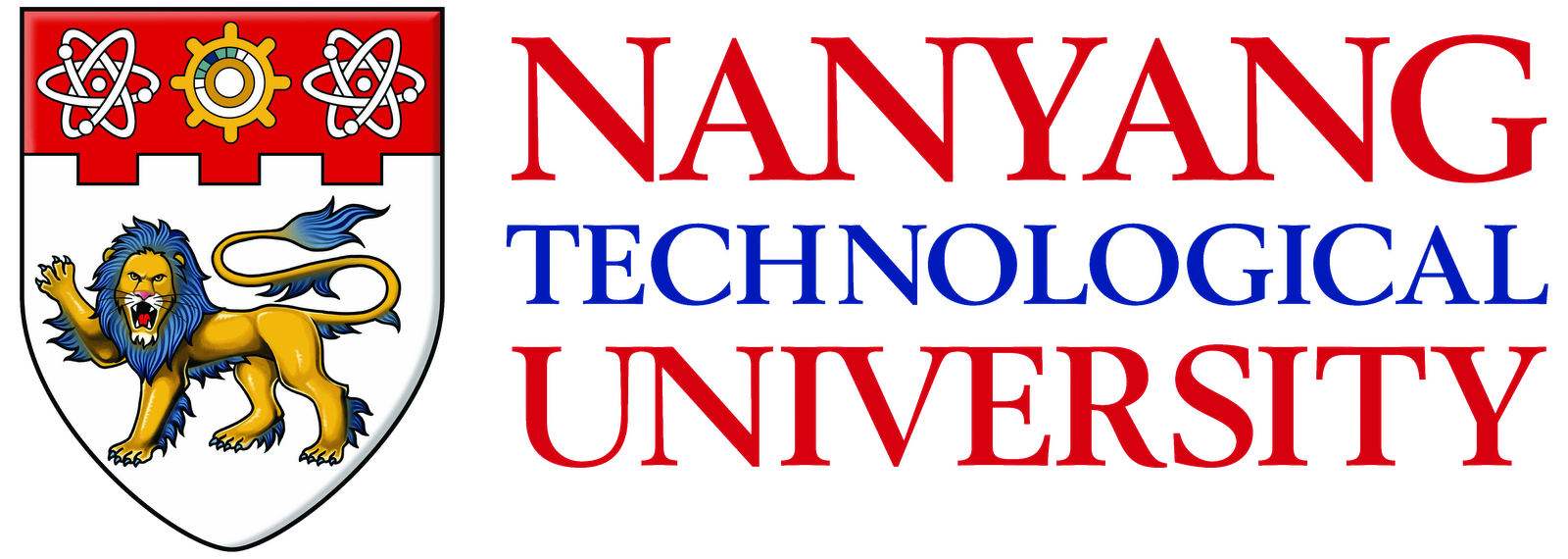 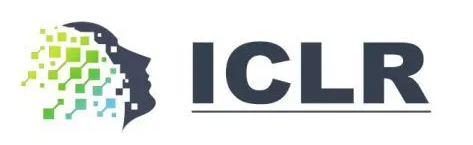 Conclusion and Future Works
Conclusions:
We propose a general-purpose framework for automatic code summarization. 
We develop a hybrid message passing GNN based on both static and dynamic graphs. 
We release a new challenging C benchmark for the task of source code summarization.
Future works:
We plan to explore more code-based augmentation techniques. 
We plan to introduce more information to learn better semantics of programs.
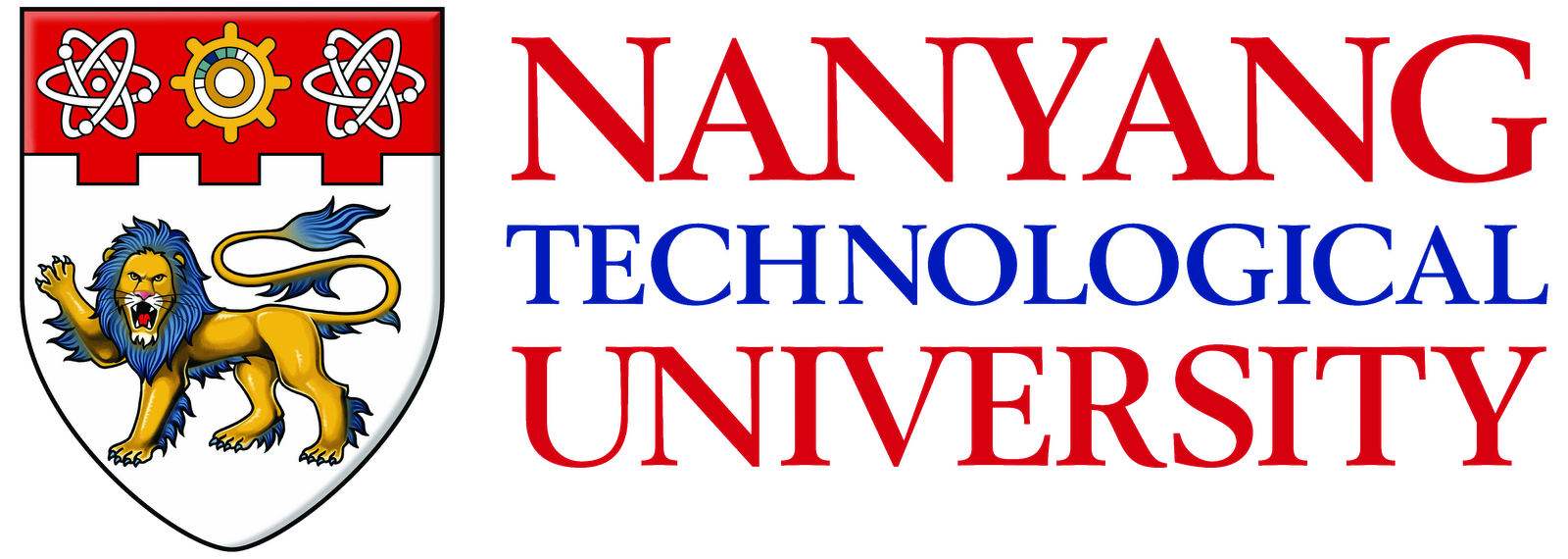 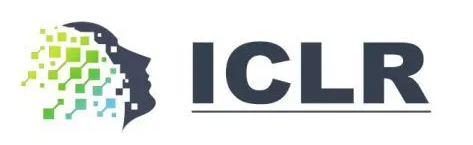 Thank You!
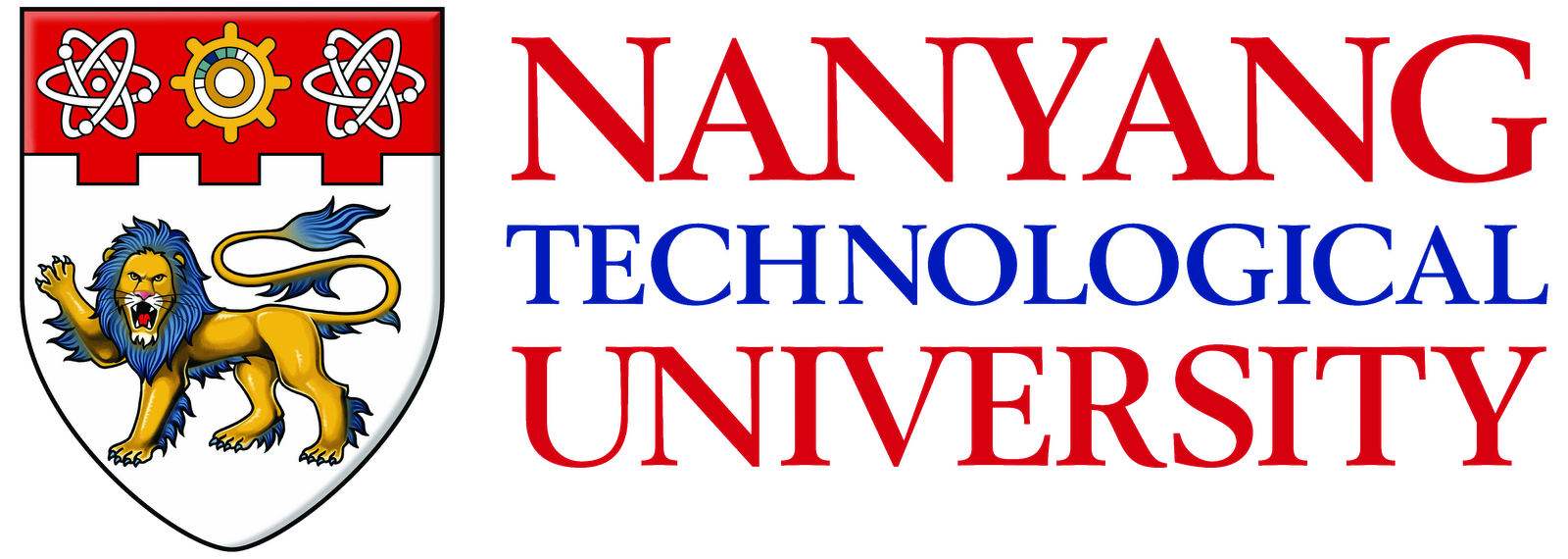